Sopimusten verkkopankki
Paras tapa hallita ja hyödyntää sopimuksia
Sopima OyHiilikatu 3, FI-00180, Helsinki, Finlandinfo@sopima.com, www.sopima.com
Sisällys
Sopima Oy:n taustoja
Miksi sopimusten elinkaari on tärkeä?
Miksi ja mikä pilvi & teknologia?
Haasteet ”pilvipalvelun” myynnissä
Sopima® Sopimusten Verkkopankki™
Perustettu tammikuussa 2009
Liikeideana luoda uusi tapa laatia, neuvotella ja hallita sopimuksia tehokkaasti ja helposti verkkopalveluna
Hankkeella miljoonan euron rahoituspohja, mukana perustajat, Tekes ja Etera
Ydinryhmässä 8 henkeä ja alihankkijoina 7 henkeä
Sopimalla on toistakymmentä pilottiyritystä syksyllä 2009 ja palvelu julkaistaan kaupallisesti vuodenvaihteessa 2010
Tärkeimpinä yhteistyökumppaneina Microsoft, Ignis ja Softability
Sopimusten elinkaari
6. Sopimusten irtisanominen tai uudistus
1. Sopimusten suunnittelu
5. Sopimusten hallinta, raportointi, analysointi ja muistutukset
2. Sopimusten laadinta ja neuvottelut
4. Sopimusten toteutus ja seuranta
3. Sopimusten Hyväksyntä ja allekirjoitus
Haasteita sopimusten kanssa?
Sopimusten sisältämät riskit pääsevät toteutumaan
Sopimukset ja sovitut asiat ovat irrallaan toiminnasta
Sopimuksia syntyy paljon erilaisia eri henkilöiden tekeminä
Organisaatiossa ei tiedetä mistä kaikesta on sovittu
Sopimuksia tehdään käsityönä ilman selkeää prosessia
Sopimuksissa olevat tärkeät asiat unohtuvat
Sopimusten tekeminen on työlästä ja vie useiden ihmisten aikaa
Sopimuksia säilytetään lukuisissa eri paikoissa
Sopimuksissa syntyy riskejä sekä valintoina että vahingossa
Sopimuksien hyväksyminen vie aikaa ja hidastaa tavoitteita
Sopima® Sopimusten Verkkopankki™
Sopimusten uusinta tai irtisanominen on varmaa ja hallittua
Sopimusten ja niiden kohteiden suhteet ovat visualisoitavissa
Selkeät roolit, mallit ja työnkulut sopimiselle
Sopimusten sisältö, riskit ja poikkeamat ovat raportoitavissa
Sopimusten neuvottelu- ja laatimistyökalut verkossa
Sopimukset muistuttavat vastuullisia henkilöitä automaattisesti
Valmiit kysymykset tunnistavat yleiset riskit ja sopimusten suhteet
Sopimukset ovat älykkäitä ja tietävät omat sitoumuksensa
Sopimuksien tiedotus ja hyväksyminen ohjataan automaattisesti
Sopimukset ovat aina saatavilla ja helposti löydettävissä
Miksi ja mikä pilvi & teknologia?
Vaihtoehtoja tuotantoympäristölle
Oma konesali
Konesali ulkoistettuna
Pilvi
Vaihtoehtoja pilvelle ja teknologialle
Force.com
Google App Engine
Microsoft Azure
Amazon EC2
GoGrid
Start-upille säästöt yli 100k€ jo ensimmäisenä vuonna
 Mahdollisuus merkittävästi parempaan palvelutasoon
 Tulevaisuuden kehitys varmempaa
Open source
 Infrastructure as a Service
 Platform as a Service
Azure & Bizspark
Haasteet ”pilvipalvelun” myynnissä
Uusi asia
Mediasensaatiot
Luottamus ja tietoturva
SLA:n rakentaminen
Integraatioiden toteuttaminen
Tiedon maantieteellinen sijainti
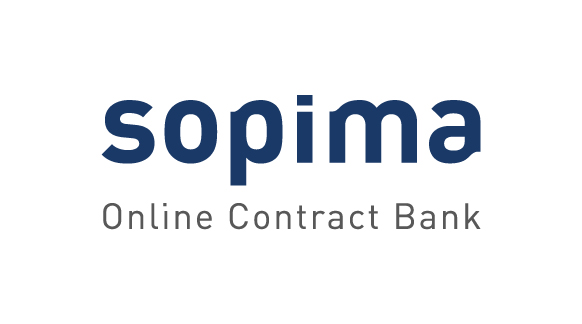